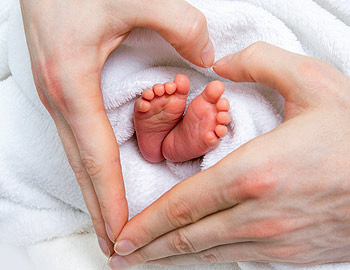 “Results of actual oxytocin research in relation to attachment and possible connections with bonding “
19th International Bonding Conference 2013
Attachment and the Essence of Relationship
Bruges, Belgium (07-09 June)
[Speaker Notes: Ladies and gentlemen! I feel absolutely honored and humbled to be reinvited to this international congress in beautiful brügge! The city of chocolate and grachten. I´d like to welcome you to my presentation: „ Results of actual oxytocin research in relation to attachment and possible connections with bonding“.]
Table of content
Generally accepted information about oxytocin
What´s new in this topic?
Actual results concerning psychologigal effects and oxytocin in attachment processes (human studies)
Summary of the results concerning oxytocin and bonding
Similarities and differences between bonding and attachment
[Speaker Notes: What are we going to talk about?

At first i want to give you information about oxytocin and it´s neurobiology, which are generally accepted
I want to introduce what´s new in this topic and
Which actual results concerning psychological effects and oxytocin in attachment have been generated. Therefore i tried to summarize interesting studies from 2011 till today. 
We will proceed with a summary of the main results concerning oxytocin and bonding
and in the end i will refer to similarities and differences between bonding and attachment and will report thoughts and ideas of Konni Stauss]
Personal introduction 
[Speaker Notes: I want to start with a short introduction of myself!

My name ist Alexander Müller, 36 years old and psychologist in Gießen, started an eduction in psychodynamic psychotherapy as I want to become an approbated therapist, phD student

First contact with bonding happened during my internship in Bad Herrebalb/wonderful time with great experiences. Became curious and started to take research in bonding]
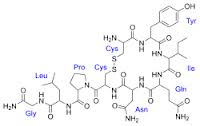 Generally accepted information about oxytocin (OT)
very old from an evolutionary perspective and can be found almost unchanged in all kinds of mammals
consists of nine amino acids differing only in two of them from vasopressin (Arginine  vasopressin; AVP)
neuropeptide in the blood and in the brain, generated in the hypothalamus (two main nuclei)
OT-levels tend to be stable over time (Levine A, Zagoory-Sharon O, Feldman R, Weller, 2007)
[Speaker Notes: Oxytocin is considered to be involved in plenty of physiological processes like (delivery, lactation) and behavioral patterns like sexual functioning, social memory, mood regulation, stress reactivity in social situations and most of all attchment processes like parenting behavior

Vasopressin is built in the same cores, has almost the same chemical structure, but distinct, maybe opposing functions, with AVP playing a role in homoestatic regulation of fluid, temperature and functioning of the cardiovascular and autonomic nervous system (Carter et Altemus, 1997)]
Growing evidence for relvevance in psychological processes…
Anmerkung: Die Abbildung wurde aus dem Buch „Biological Psychology“ entnommen.
 (Rosenzweig & Breedlove, 2002) (3. Auflage) (S.132)
[Speaker Notes: Latest state of science in human:

Two main cores: paraventriculare big nucleus: sends ox to pituatary gland, where it is released into the blood stream
                        small supraoptic nucleus: send ox directly to the brain

It is very important to mention that oxytocin concentrations resulting from peripheral measurements in the blood or urine, may not necessarily reflect the concentrations in the brain, which could be estimated in the CSF
Some studies find correlations in humans, while other´s don´t 
Discussion cannot be considered as completed or clarified, still no research done]
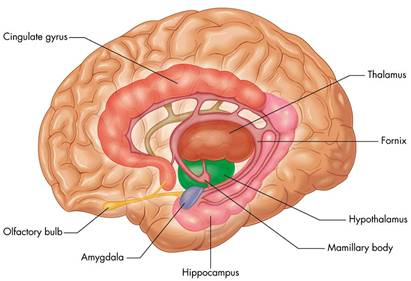 Neurobiological background and physiology
Projections from paraventricular oxytocinergic neurons in different areas of the brain like bulbus olfactorius, frontal cortex, amygdala  etc. (Bujjis et al., 1985)

Some brain systems are especially equipped with oxytocin receptors like the amygdala (Ferguson et al., 2000; Kirsch et al., 2005) and the limbic system (Insel & Young, 2000)

Increase or reduction is governed  by the brain, estrogen and many other NT, as well as sensory stimulation during suckling, warmth of the body, touch or sexual stimulation (Lund et al., 2002; Kendrick et al., 1986; Sansone et al., 2002; Stock & Uvnäs-Moberg, 1988)
[Speaker Notes: Bulbus olfactorius: smell plays a big role in attachment processes
Limbic system and amygdala: both associated with emotions in general, amygdala especially with fear

Interactions with dopamin, which is associated with the reward system are considered. And this makes sense as interaction with the offspring or newborn should be evaluated as pleasant or rewarding to enhance the probablity of occurence]
Psychological effects of oxytocin in attachment processes (human studies)
Effects on the distribution of warmth in the body of the mother (Eriksson et al., 1996) 
strong negative correlations of agression with values of oxytocin and high positive ones with calmness and interest in social interaction (Uvnäs-Moberg, 1990; 1993) 
reduction of anxiety in stressful situations (Heinrichs et al., 2002)
augmentation of trust in social situations (Kosfeld & Heinrichs et al., 2005)
experiences of social deprivation in russian orphans during the first month of life result in lower oxytocin reactions (Wismer- Fries & Pollak et al., 2005)
Attachment disorders and psychopathological development in general are associated with insufficient levels of oxytocin
[Speaker Notes: Interesting intercations, which i love to report, as they are so natural of body processes and psychological processes: Oxytocin tends to enlarge the blood vessels in the chest of the mother (after birth the newborn is often placed in this area) so she can warm the baby

Feelings of beeing protected/save/wellbeeing= the first attachment or bonding experiences

Psychopathological develpoment: depression, anxiety /affective disorders and autism

Measured in the peripheral blood]
What´s new in this topic?
Current studies focus on psychological measures, which became more     differentiated and adress  wideranging aspects of mother-infant relations:
maternal behavior and cognitions
maternal sensitivity (Prior et Glaser, 2006) 
attachment behavior in infants (Prior et Glaser, 2006)
maternal mind-mindedness (Meins et al., 2001; Meins, 2002; Arnott et Meins, 2007)
oxytocin and it´s impact on psychotherapy
    genetic studies
[Speaker Notes: We will focus only at results for human research: patterns of early caregiving behavior in animals are very narrow in their range

 …mother-infant relations: neuroendocrine reactions in the mother herself in comparison with the baby
Maternal behavior and cognitions: what is the mother thinking and how does she behave in the interactions?
 which behavior do newborns display?
 Maternal mind-mindedness: the baby is an individual with an own mind and with a capacity of intentional behavior
If oxytocin influences attachment in how far can the systematic application of oxytocin influence psychopathological symptoms and provide a basis to improve psychotherapy?
 what considerations should be taken out from genetic studies?

Social bonds are hypothetical constructs and cannot be measured directly]
Actual results concerning psychologigal effects and oxytocin in attachment processes (human studies)
Oxytocin and attachment
OT-levels across pregnancy facilitates postnatal maternal behavior and the formation of an emotional bond between mother and infant in humans by acting to reduce anxiety and to ameliorate responses to external stresses
mothers who have a less anxious state of mind are more able to increase their  focus on infant care (Uvnas-Moeberg et al., 1990; Chiodera et al., 1991; Light etal., 2000) 
can regulate their own mood (Frasch et al., 1995) 
and recognize and respond effectively to nonverbal infant cues in the context of a social learning and reward system (Domes et al., 2007)
[Speaker Notes: We will first have a look at oxytocin and attachment:

..acting to reduce anxiety) could be exmanined from both sides, from the view  of the newborn and of the mother
…increase focus) she is not distracted easily and is emotionally present in the interaction, which is associated with empathy or in terms of attachment responsivity or attunement or sensitivity
…) she may be able cope with stress more effectively or to suppress anger or anxiety, which she mirrors directly to the newborn]
Actual results concerning psychologigal effects and oxytocin in attachment processes (human studies)
Oxytocin and attachment
plasma oxytocin concentrations measured during early pregnancy and one month after delivery predict positive and adaptive maternal behaviors, such as affectionate touch, motherese vocalization („baby talk“) and mother  to infant gaze (Feldmann etal., 2007)
mothers with increased oxytocin responses are more sensitive of moods, emotions and physical sensations, less compulsive, school driven and task oriented (Strathearn, Iyengar, Fonagy et  Kim, 2012)
secure mothers compared to insecure –dismissing (avoidant) mothers display higher oxytocin levels after interacting with their infants (Strathearn et al., 2009)
[Speaker Notes: Strathearn and colleagues 51 found that after interacting with their infants, secure mothers’ serum OT levels were, more elevated than those of insecure-dismissing mothers
OT response to the free-play interactions at 7 months was, significantly higher in securely attached mothers as measured, by the AAI, a result that was strongly correlated with activation of hypothalamus/pituitary region and the ventral striatum in response to smiling and crying own-infant face cues in the scanner at 11 months
these brain regions are considered to be involved in oxytocinergic and dopamineassociated reward processing.

experimental methods, which use sound can provide powerful tools to identify markers of response to oxytocin nasal spray
the identification of robust markers has particular value in predicting behavioral and therapeutic response to intervention (Graustella & MacLeod; 2012)]
Actual results concerning psychologigal effects and oxytocin in attachment processes (human studies)
Oxytocin and psychotherapy
sensitivity of caregiving is cruacial for healthy development (Schore, 1994)
poor or unstable care results lead to persisting difficulties in forming and maintaining social relationships and increased vulnerability to depression, anxiety disorders, substance abuse , personality disorder and adult physical health disorders (Fonagy, Target & Gergely, 2000; Zeanah; 2000; Felitti etal., 1998) 
potential role of intranasal oxytocin in the treatment of disorders, such as maternal neglect, post-partum depression and addiction is explored (Strathearn, 2011; Striepens et al., 2011)
injections of oxytocin into the blood has been found to reduce certain physical and psychological symptoms of autism (Hollander et al., 2003; 2007)
oxytocin administration attenuates stress reactivity in borderline personality disorders compared with a placebo (Simeon et al., 2011)
[Speaker Notes: Next we will focus on the impact of oxytocin on psychotherapy. The field is rather new and rewarding, but should be considered very cautiousely as many factors contribute to therapeutical outcome.]
Actual results concerning psychologigal effects and oxytocin in attachment processes (human studies)
Oxytocin and genetics
oxytocin receptor gene (A allele of OXTR rs2254298) associated with secure attachment in non-caucasian infants (Chen et al., 2011)
oxytocin receptor gene (A allele of OXTR rs2254298) predicts attachment  anxiety in females and autism spcetrum traits in males (Chen et al., 2011)
[Speaker Notes: The latest topic of oxytocin reasearch are emerging genetic studies, which should be also considered with cautiouseness. It is still unknown how many genes humans actually own. The number is estimated between 20000-22000 and the field is incrediby comlex and difficult:

Males with at least one copy of the A allele at OXTR rs2254298 show more autism traits]
Overview (Nagasawa, Okabe, Mogi et Kikusui, 2012)
[Speaker Notes: Central oxytocin release is stimulated by multiple sensory signales like auditory (infant vocalization), visual (eye-contact), olfactory (smell), physical inputs
many sensory, physiological, and behavioral functions are enhanced (Nagosawa, Okabe, Mugi, Kikusui, 2012)
 negative responses such as pain, stress and anxiety are diminished, which the the authors labels as „ social buffering“ for seperation distress and aversive experiences (Kikusui et al., 2006)]
Conclusion
results in animal reserach suggests that biological factors contribute strongly to both the quality of maternal care and intergenerational transmission of the motivation and capacity to provide care to offspring
        oxytocin production as well as oxytocin receptivity seems to play a role
        levels of oxytocin and the responsiveness of oxytocinergic system to emotional stimulation varies from one individual to another (Turner et al., 1991)
[Speaker Notes: oxytocin is only one of several neuroendocrine systems (AVP, dopamnine and prolactin) (Swain et al., 2007)

infant´s attachment system serves as a foundation for a future caregiving behavioral system]
Summary of the results between attachment and oxytocin
high fear of closeness
P = .009**
less fear of closeness
[Speaker Notes: Results of my research has been reported on several euopean and international meetings. As i dont want to bore you with things you already know i will shortly summarize the main results:

Insecure attachment seems to be associated with low levels of oxytocin. Patients who scores high on the attachment scale „fear of closeness“ had had a low oxytocin level, while patients with high oxytocin levels score lower on this attachment scale

Mean of the three base value groups (just women) in dependence on the attachment scale „fear of closeness“ (n = 23)]
Summary of the results between oxytocin and bonding
Bonding seems to lead to an increase of oxytocin release after  the 7th, but not after the first bonding session 
Bonding seems to influence the absolute responsiveness of  the oxytocinergic system
SD= 10,63
SD= 5,98
[Speaker Notes: Mean values of the absolute oxytocin differences between the first and second session in comparison (n = 26) 

The reagibility or the release, the responsiveness of oxytocin increases significant from pre to post

Realease is very stable/ People who realease low doses of ox always realease low doses and people who release high always release high, but at the same time the amount can be changed, maybe people learn to release oxytocin]
Summary of the results between oxytocin and bonding
Bonding seems to lead to an increase of oxytocin release after  the 7th, but not after the first bonding session 
Bonding seems to influence the absolute responsiveness of  the oxytocin system 
The absolute responsiveness or flexibility of the oxytocinergic system seems to be associated with a reduction of psychopathological symptoms
[Speaker Notes: In my last study i exmamined the relations between oxytocin and psychopathological symptoms as measured with the SCL-90-R questionnaire, which contanis several dimensions of psychopathology like somatization, depression, anxiety or interpersonal sensitvity]
Results of ANOVA and means of the dif.-value on the scale “GSI” according to the three reactivity groups of oxytocin (first session) (n=38)
P = .016*
M = - 0,28
M = - 0,52
M = - 0,70
[Speaker Notes: I built three groups: people who fall, rise or remain unchanged in the level of oxytocin

People who fall in their oxytocin level have a bigger reduction of their overall psychopathological symptoms, as people who are not responsive through bonding-psychotherapy 

So if put all these results together it seems that the flexibility of oxytocinergic systems is more important than the fact, if the level of oxytocin rises or if it falls down. The relation is curvilinear, if the system has the ability to move it is a good predictor for the therapeutically outcome or the efficiency of bonding! 

Otherwise, if the biological systems are immobile, fixed not adaptable than the symptoms won't change very much and the person has only a little outcome or relief…and this is known well in empirical science! 

One example is cortisol and another one is the heart rate variability. People who are barely capable of adapting the heart rate tend to become heart diseases or diabetes, asthma, depression and even a higher mortality after an traumatic event.]
Similarities and differences between bonding and attachment (Konni Stauss, 2006)
Need for Bonding
Need for Atttachment
need for physical closeness and emotional openess
no comittment or responsibility through the satisfaction of bondingneeds
short-term relational resonsibility
emotional contact and approach
need for a secure basis that provides wellbeeing and security in times of trouble and threatening
satisfaction of attachment needs result in commitment
character of reciprocal, long-term responsibility
long-term relation
[Speaker Notes: The last point of my lecture is the reference to similarities and differences between bonding and attachment: often use in one breath, but specific meanings. Bonding occupies wth physical closeness and emotional openess. Attachment theory exmanies the interactions, the disturbances og these interactions and the emotions.

Both share the basis of physical closeness and touch. It is important to get in touch with each other, to show empathy and sensitivity and acceptance for the true feelings of a person. These experiences may provide the development of attachment.]
Thank you for your attention !
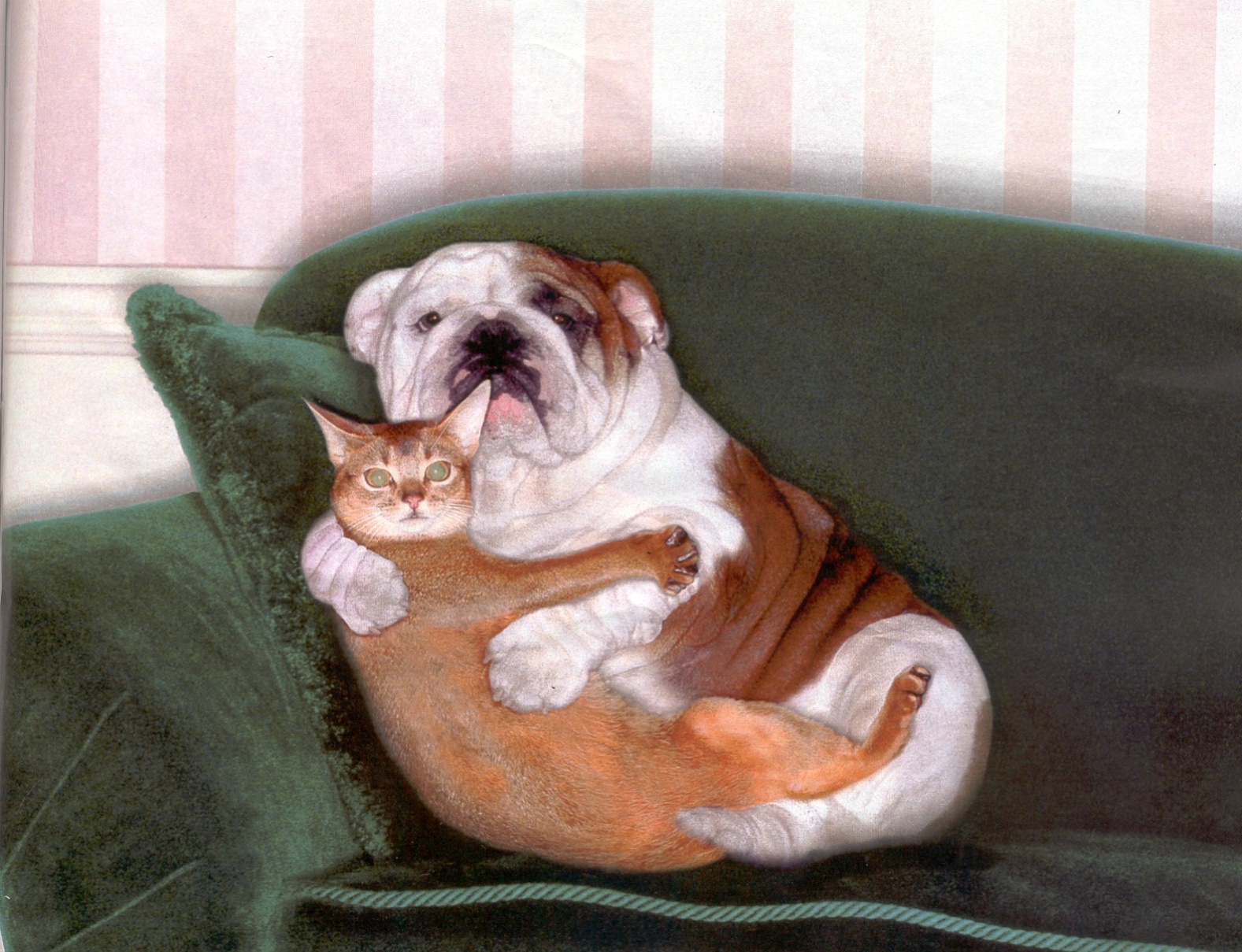 Questions ???
Please ask ! 
Contact:Deignis Fachklinik gGmbH
Walddorferstr. 23 72227 Egenhausen (Germany)                                                                         psychotherapieakademie@yahoo.de
References
The role of oxytocin in mother-infant relations: a systematic review of human studies (Galbally et al., 2011)
An oxytocin receptor gene variant predicts attachment anxiety in females and autism-spectrum traits in males (Chen & Johnson, 2011)
Oxytocin receptor (OXTR) polymorphisms and attachment in human infants (Chen et al., 2011)
Oxytocin and mutual communication in mother-infant bonding (Nagasawa, Okabe, Mogi et Kikusui, 2012)
Maternal Neglect: Oxytocin, Dopamine and the Neurobiology of Attachment (Strathearn, 2011)
Maternal oxytocin response during mother–infant interaction: Associations with adult temperament (Strathearn et al., 2012)
A critical review of the influence of oxytocin nasal spray on social cognition in humans; evidence and future directions (Graustella & MacLeod; 2012)
Oxytocin administration attenuates stress reactivity in borderline personality disorder : A pilot study (Simeon et al., 2011)